INGLES A1
INFORMATION CARDS
Maria Guadalupe de Jesus Vasquez Reyna
2° “B”
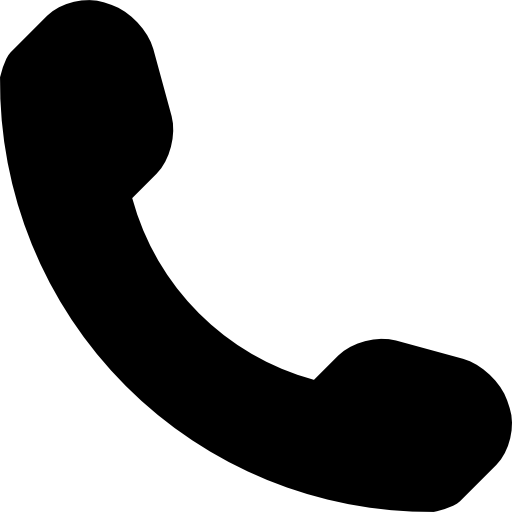 Maria Guadalupe de Jesus Vasquez Reyna
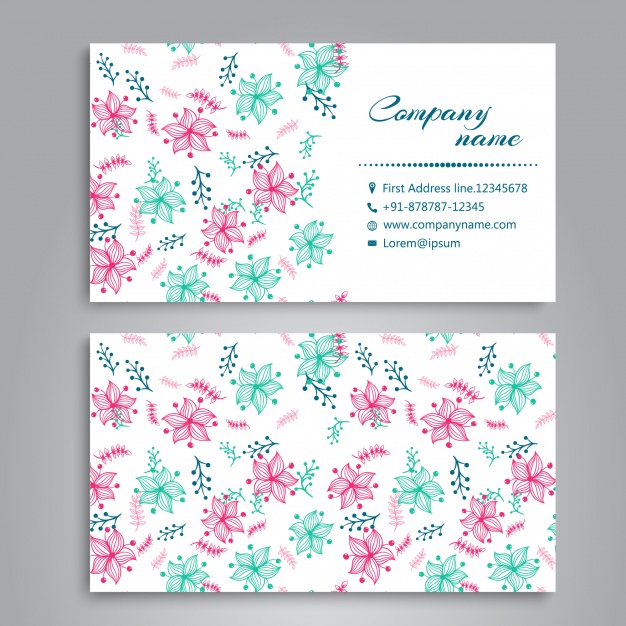 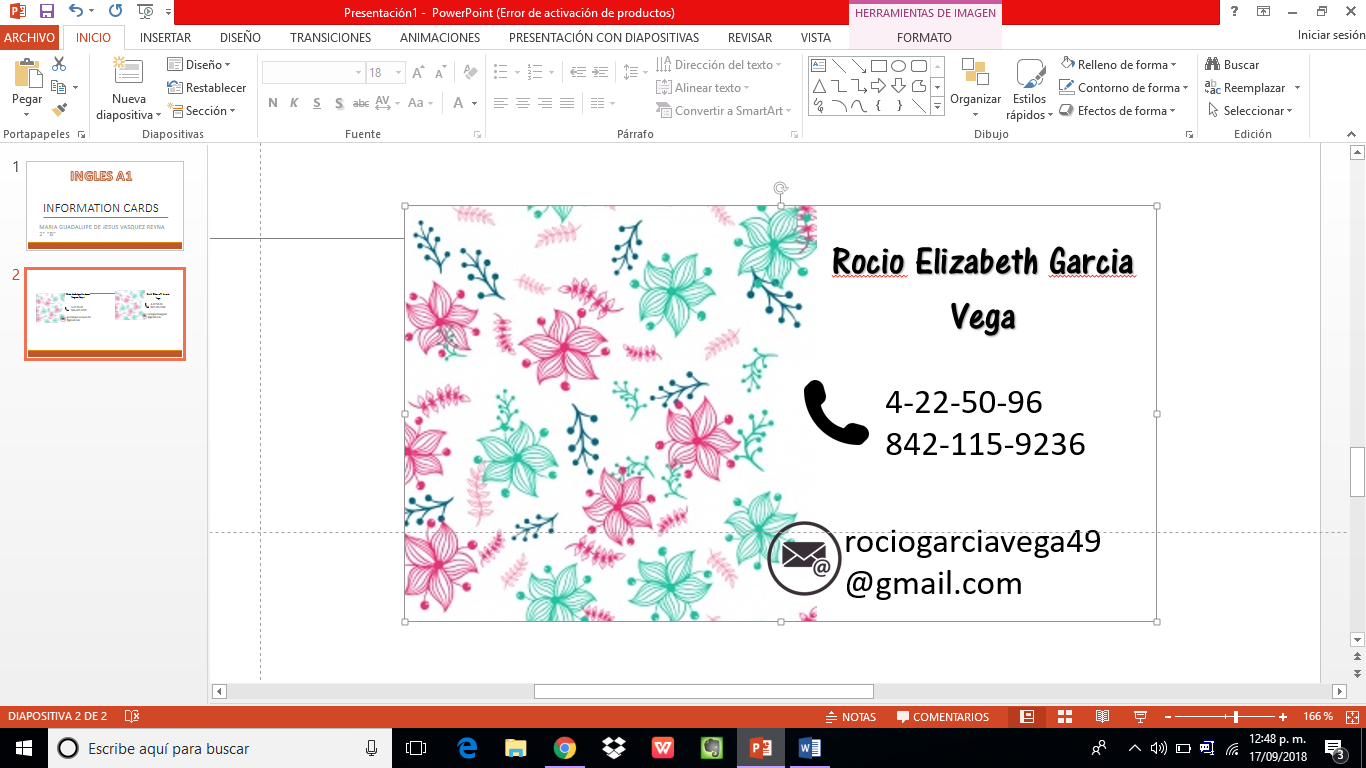 Rocio Elizabeth Garcia Vega
3-17-26-01844-497-3920
4-22-50 96
842-115-9236
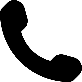 guadalupe.vasquez.
04@gmail.com
rociogarcia49@gmail.com
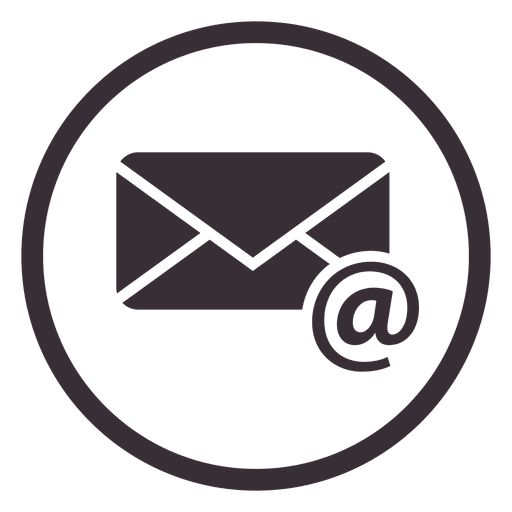 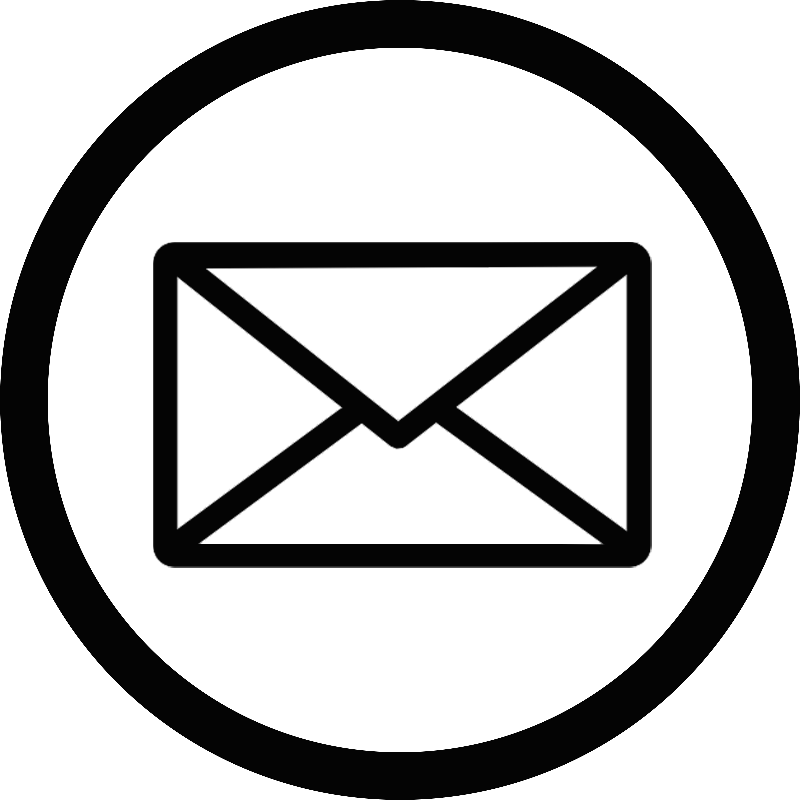 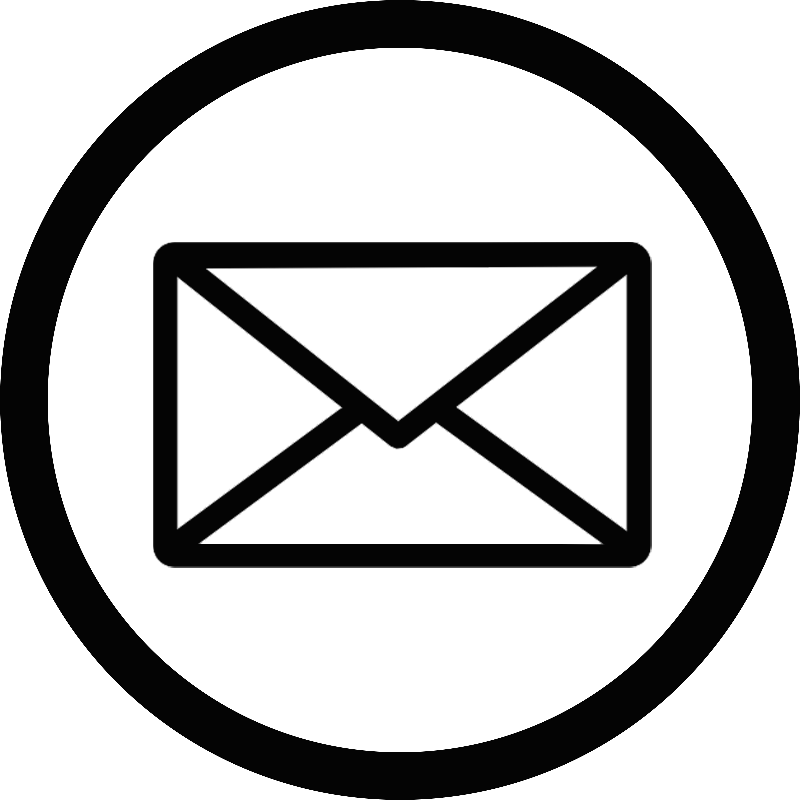